Customizing MORE to Improve Your Moodle’s Appearance
Dr. Rick JerzLeClaire, Iowa
(link to video)
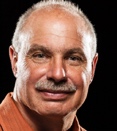 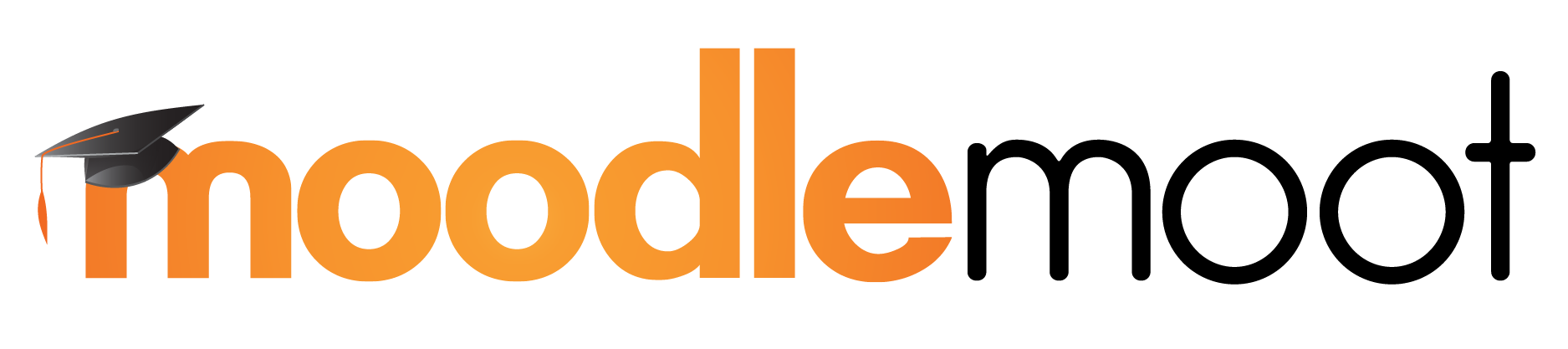 Visual Appearance of Moodle
“Beauty is in the eye of the beholder.”

I want my Moodle to look good with minimum effort and maintenance
2
© 2016 rjerz.com
Various Way (historic) to Accomplish This
“Formal White”
Expanding middle column
Responsive Themes
CLEAN and MORE
Technique
Use MORE because it does more than CLEAN
Use user interface settings
Additional modifications with CSS
3
© 2016 rjerz.com
Before and After
Out of the box MORE
My customized MORE
4
© 2016 rjerz.com
Strategy
Use the base theme, MORE, because it provides natural long-term “core” moodle support by Moodle’s own development team
Modify MORE using theme settings (easy)
Use CSS for additional “tweaking” (more difficult)
No “code” changes
5
© 2016 rjerz.com
MORE Theme Settings
Basic settings in MORE
Text/button colors
Link color
Background image
Copyright

Advantages
The “look” can be quite different
This is what the base MoodleCloud does
6
© 2016 rjerz.com
Using Theme Settings
Provide a fair amount of modification

Cannot adjust everything
Light blue highlight color
Text size and text color

Solution: Custom CSS
7
© 2016 rjerz.com
What is CSS?
CSS – “Cascading Style Sheets”

HTML code defines how a webpage look
To simplify HTML coding, “variables” are used
CSS can control these varibables that control the formatting  of webpage elements througout a web application (i.e., Moodle)
8
© 2016 rjerz.com
CSS Example: Highlight Background
Change topic highlights from blue to yellow

How does one know this?
Learn HTML coding and CSS
Probe by using tools that your browser provide
Ask for help on moodle.org

/* Change the highlight (lightbulb) color */
.course-content .current {
background-color: #FED079;}
9
© 2016 rjerz.com
CSS Example: Navbar Text Color and Style
Navbar: Change color and style

/* Change Top navbar color, from Emma I use this to distinguish my different installs of Moodle */
.navbar-inverse .brand {
color: white;
font-weight: 500;}
10
© 2016 rjerz.com
CSS Example: Heading Text Sizes
A smaller and “tighter” design is desired

/* Improve Heading Styles */
h1, h2, h3, h4 {
line-height: 100%;}
h1 { font-size: 150% }
h2 { font-size: 120% }
h3 { font-size: 110% }
h4 { font-size: 110% }
11
© 2016 rjerz.com
CSS Example: Change ICONs Size
ICONS seem too big

/* Reduce icon sizes */
.activity img.activityicon {
width: 14pt;
height: 14pt;
margin-right: 3px;
vertical-align: text-bottom;
}
12
© 2016 rjerz.com
CSS Example: Change Line Spacing
Line spacing was too great

/* Reduce space between activity lines */
li {    
line-height: 100%;
padding: 0;line-height: 1.2em;}
.section .activity .activityinstance {    
padding-right: 0;    
min-height: 0;
}
13
© 2016 rjerz.com
Using Firefox to Explore HTML Elements:  Moodle 3.1 Quiz Buttons
Moodle 3.1 – quiz buttons had maroon border, wanted these to have a black border
14
© 2016 rjerz.com
Rick’s CSS Changes
Navbar and Footer - to create presence and distinguish my different moodles, to remove Moodle picture
Heading styles – to tighten up space used
Navigation – hyperlinked text
Graphics – reduce icons size
Borders – to draw attention to main content
Calendar and RSS – to tighten up space used
Collapsed topics – to tweak headings
Frontpage – visual modifications
Moodle 3.1 – button modifications
15
© 2016 rjerz.com
Advantages and Disadvantages of CSS
Advantages
Persists through upgrades
Can be easily shared with others
When you find a parameter of interest, you can play around with it (change it) until it meets your expectations
16
© 2016 rjerz.com
Advantages and Disadvantages of CSS
Disadvantages
Somewhat technical
Technique needs to be learned
Can be hard to find exactly what is needed
What is fun to one person can be a pain in the neck to others

Explore with browser tools, Firefox
Ask on moodle.org!
17
© 2016 rjerz.com
MoodleCloud Modifications
MoodleCloud theme is called moodlecloud
This can be change with
Theme settings
Custom CSS
18
© 2016 rjerz.com
Summary
Advantages of my approach:
Easy to maintain
Uses “core” themes
Easy when updating moodle
Easy to move the appearance around
Can apply this technique to MoodleCloud
Disadvantage:
Not as cool as some of the cool themes
19
© 2016 rjerz.com
The End - Thank you!
Additional support for this presentation can be found at:
http://www.rjerz.com/personal/work/Presentations/MoodleMoot2016/Customizing_MORE_to_Improve_Your_Moodles_Appearance.html
Email: rick@rjerz.com

For Pecha Kucha presentations, questions will be asked collectively at the end of the session.
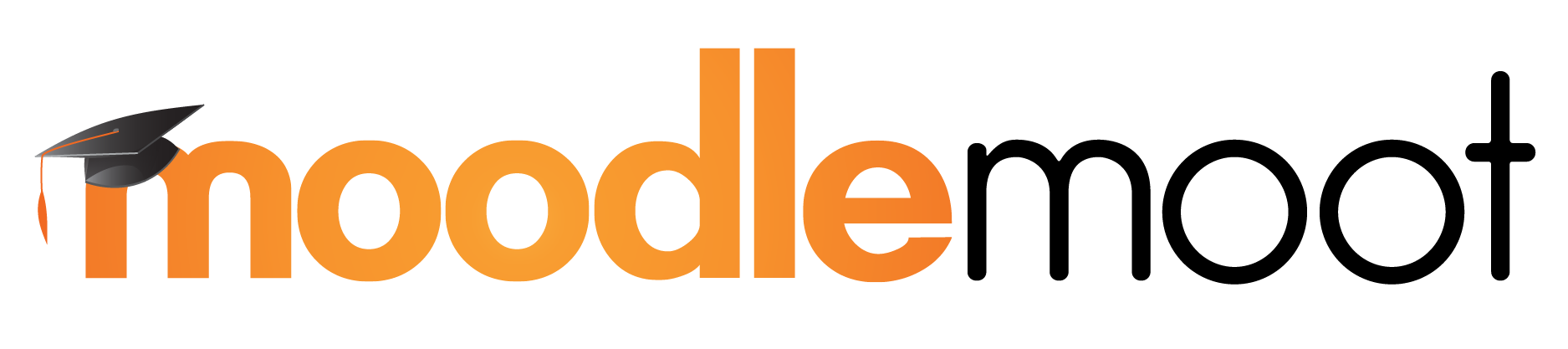 20
© 2016 rjerz.com